"Блокадный хлеб".
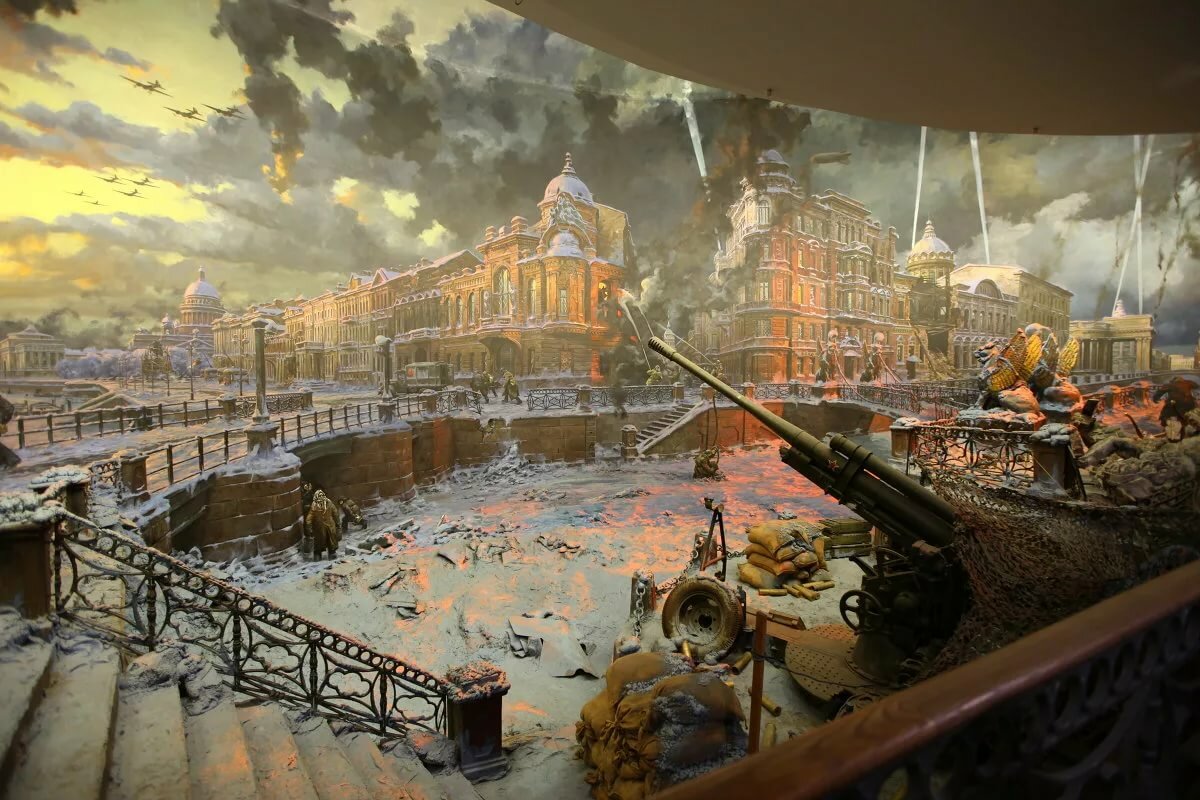 Очень скоро враги оказались рядом с городом. Днем и ночью фашисты бомбили и обстреливали Ленинград. Полыхали пожары, падали на землю убитые. Фашисты не сумел захватить город силой, тогда он решил задушить его блокадой. Фашисты окружили город, перекрыли все выходы и входы в город. Ленинград оказался в блокадном кольце.
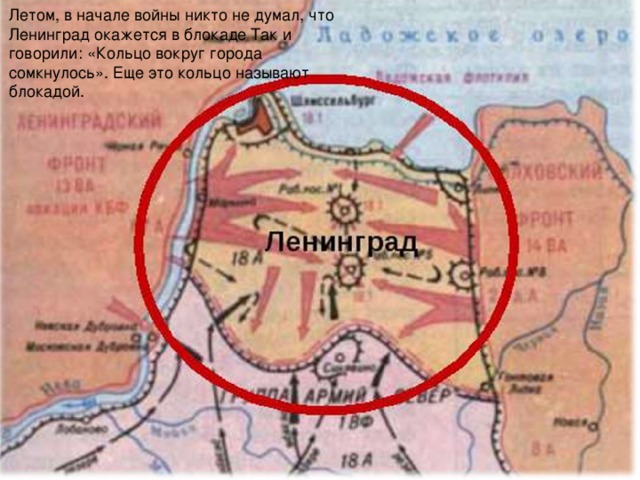 Что такое блокада? Это осадное кольцо, в которое взяли город. Начались суровые дня блокады. Блокада – это голод, это холод.
 Блокада – это смерть. Фашисты    заявили: «Отныне даже птица не сможет пролететь через кольцо блокады».
 И птичка ласточка стала символом блокадного города, возвращением жизни в «мертвый город». Но жители Ленинграда, ленинградцы – мужчины, женщины, пожилые люди, дети, проявляли стойкость и мужество, и всеми силами поднялись на защиту города.
Город регулярно обстреливали с воздуха по 6-8 раз в сутки. И звучала воздушная тревога.
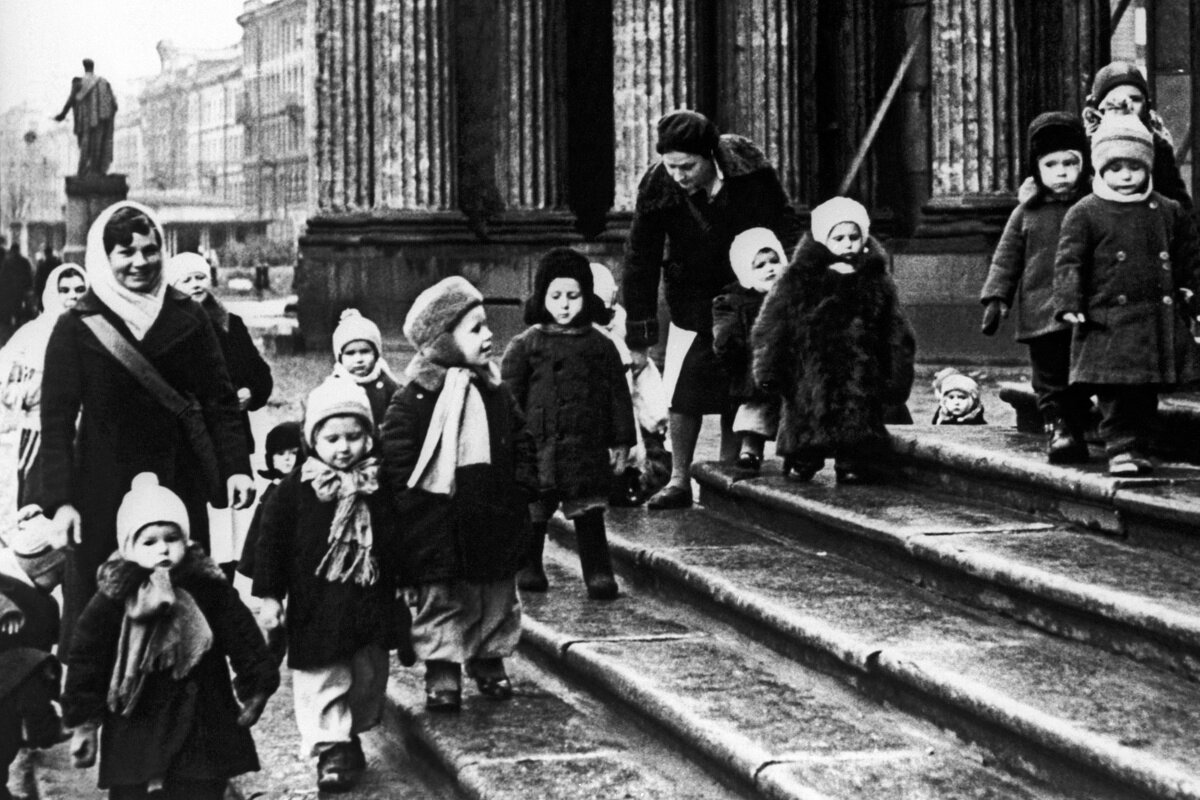 Жизнь в городе становилась всё труднее. Пришла зима, стояли лютые морозы.
Норма хлеба снизилась в 5 раз, вот такой кусочек хлеба давали жителю блокадного Ленинграда- 125 грамм.
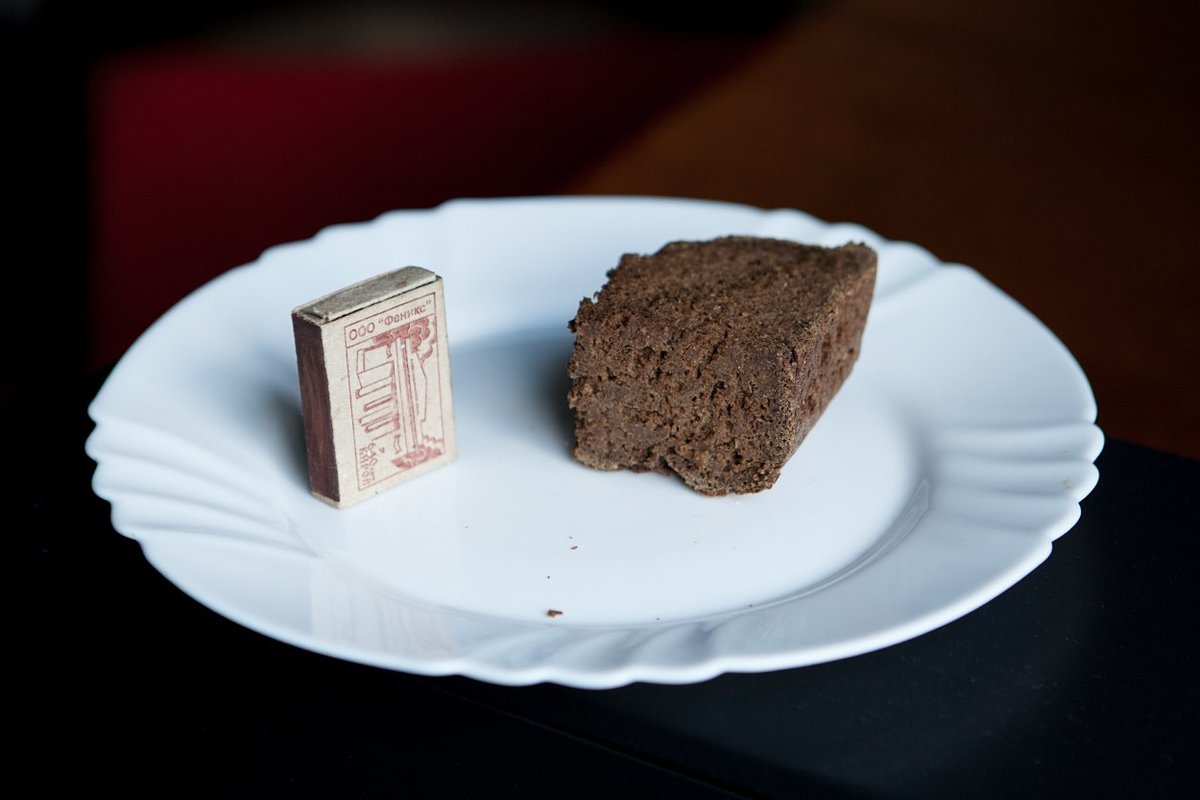 Каждый день люди стояли в огромной очереди, чтобы получить маленький кусочек хлеба. Получили хлеб, с карточки отрезали один талон и так каждый день. Блокадный хлеб был не такой вкусный, как сейчас. В хлеб добавляли соевую, ячменную, овсяную муку. Добавляли даже хвою, иногда бумагу. Ели все и ничего не выкидывали. Из под снега доставали все, что осталось после сбора урожая: кочерыжки капусты, кормовая свекла и. д.
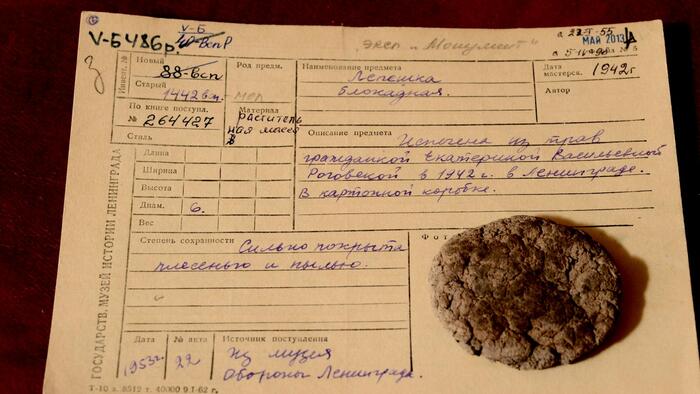 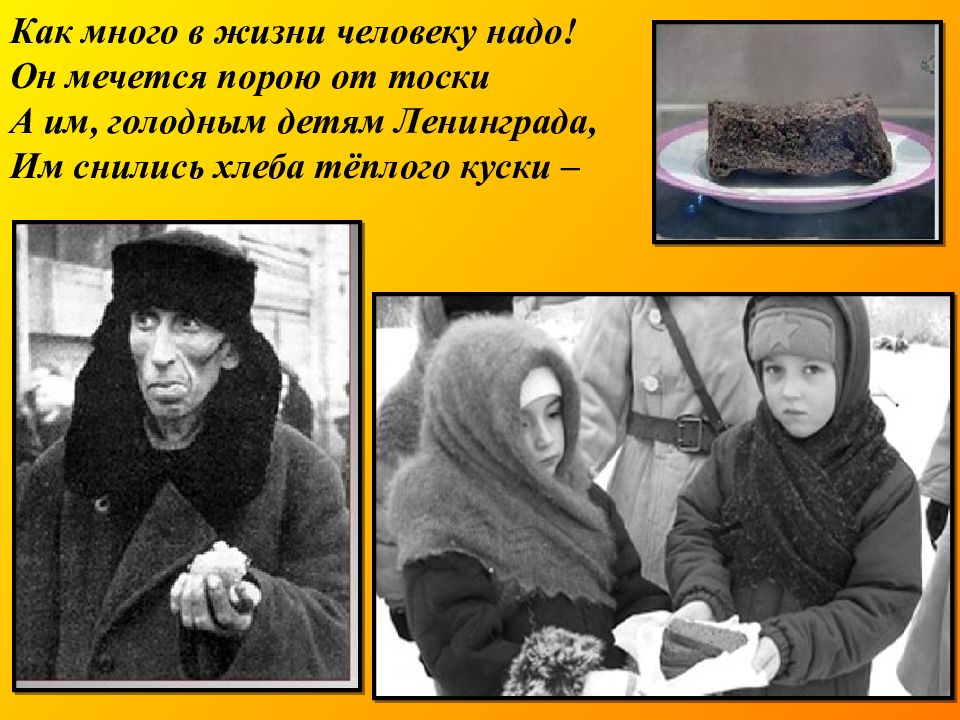 Вот дети, какое тяжелое испытание выпало Ленинградцам. Вглядитесь в эти фотографии и вы поймете, как жили ленинградцы блокадной зимой. До сих пор в этом городе сохранилось особое отношение к хлебу. Вам понятно почему? Правильно, потому, что только маленький кусочек хлеба спас много жизней. И, давайте, и мы будем всегда уважительно относиться к хлебу. Да, сейчас у нас всегда много хлеба на столе, он разный, белый и черный, но он всегда вкусный. И все вы должны помнить, что хлеб нельзя крошить, нельзя оставлять недоеденным.
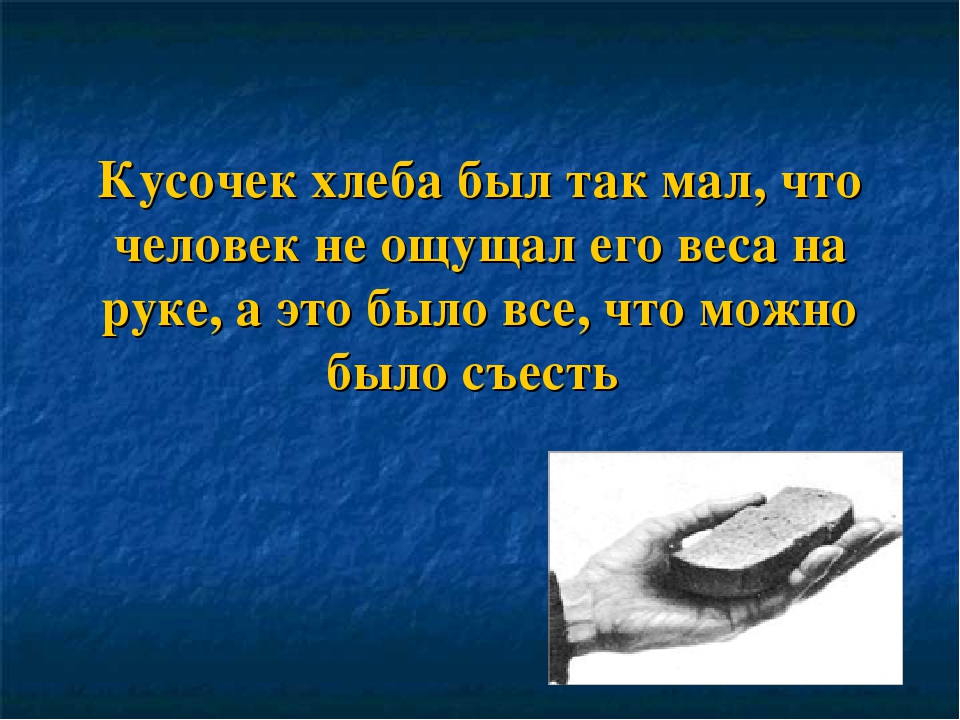 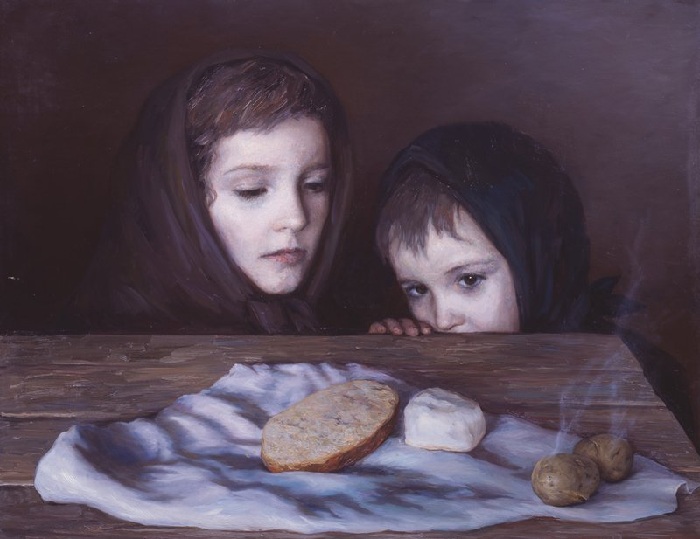 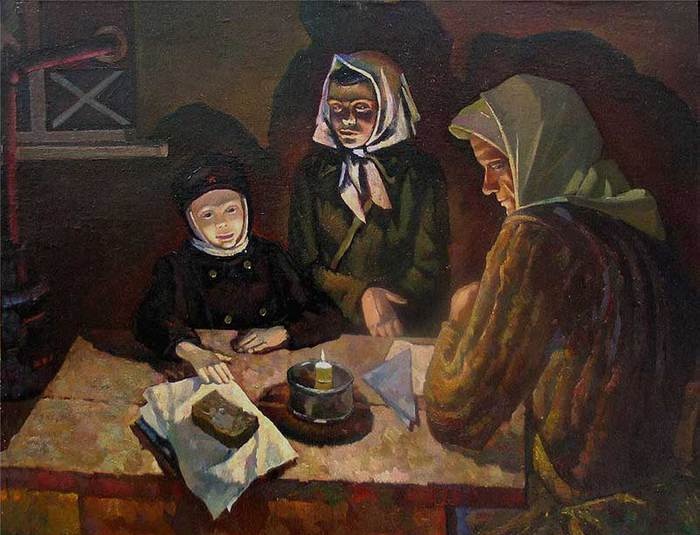 Несмотря на такое тяжёлое время, работали детские сады, школы. И те дети, которые могли ходить, учились в школе. И это тоже был подвиг маленьких ленинградцев.
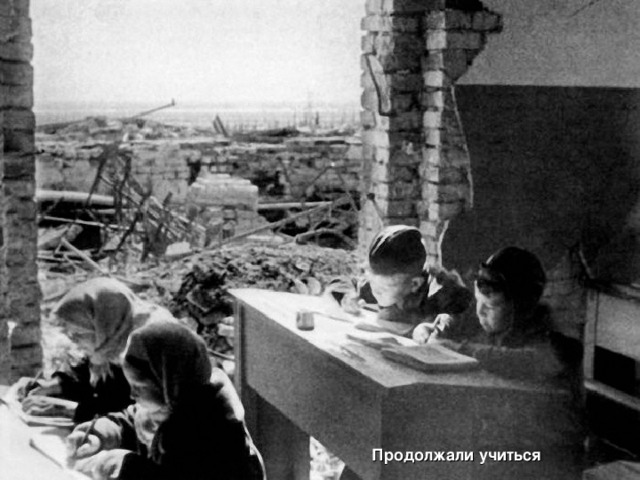 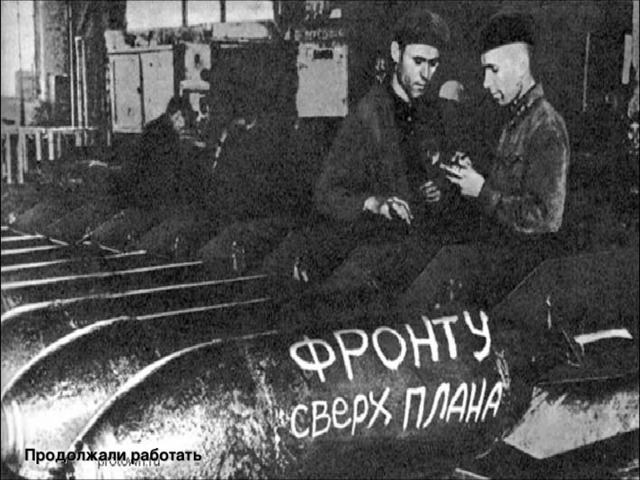 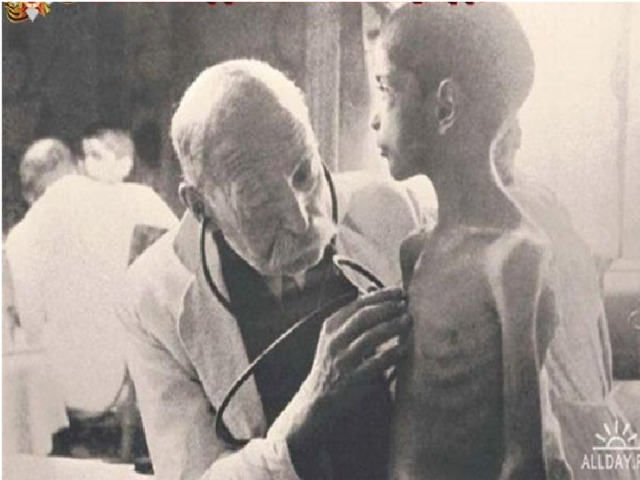 Блокадный хлебЯ вспоминаю хлеб блокадных лет,Который в детском доме нам давали.Не из муки он был - из наших бед,И что в него тогда только не клали!
Хлеб был с мякиною, макухой и ботвой,С корой. Колючий так, что режет десна.Тяжелый, горький - с хвоей, лебедой,На праздник, очень редко - чистый просто.
Но самый сильный голод был, когдаХлеб мы по два-три дня не получали.Мы понимали, что война – это беда,Но каждый день с надеждой хлеба ждали.
Не дни мы голодали, а года.Хоть раз наесться досыта мечтали.Кто видел, не забудет никогда,Как с голоду детишки умирали.
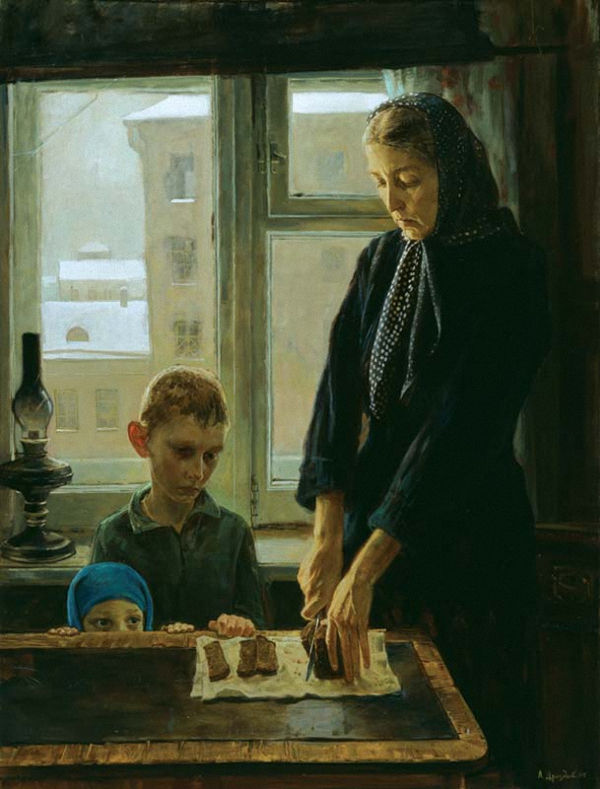 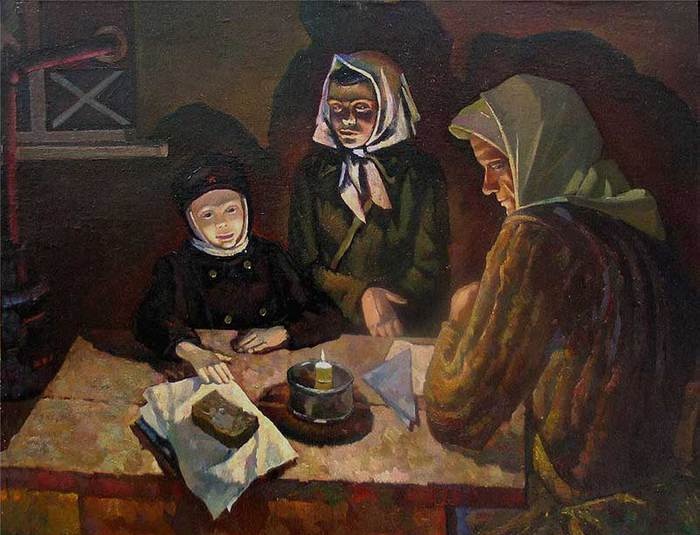 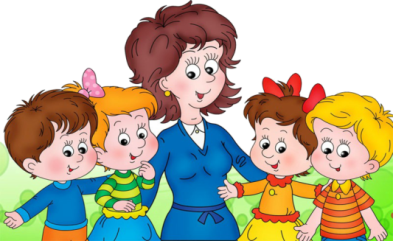 Блокада Чёрное дуло блокадной ночи.Холодно, холодно, холодно очень.Вставлена вместо стекла картонка.Вместо соседнего дома - воронка.Поздно. А мамы всё нет отчего-то.Еле живая ушла на работу.Есть очень хочется. Страшно.Темно. Умер братишка мой. Утром. Давно. Вышла вода. Не дойти до реки. Очень устал.Сил уже никаких. Ниточка жизни натянута тонко.А на столе -на отца похоронка.
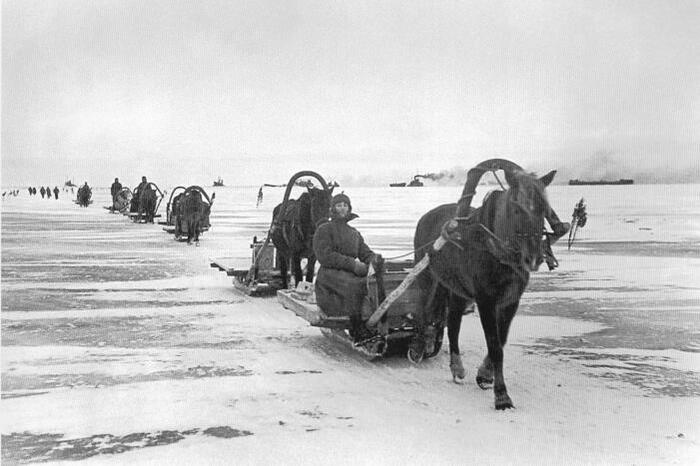 Зима голодно, холодно. В городе оставалось много детей и только одна дорога, по которой можно было вывести больных, детей, раненых и привести муку и крупу. Где проходила эта дорога? Эта дорога проходила по льду Ладожского озера. Ладога стала спасением, стала «Дорогой жизни» Она была очень опасной.  К весне поездки по льду стали опасными: часто машины шли прямо по воде, иногда проваливались, и водители снимали дверцы кабины, чтобы успеть выскочить из тонущего грузовика. Они рисковали своими жизнями, чтобы привезти продукты, вывезти больных и детей.
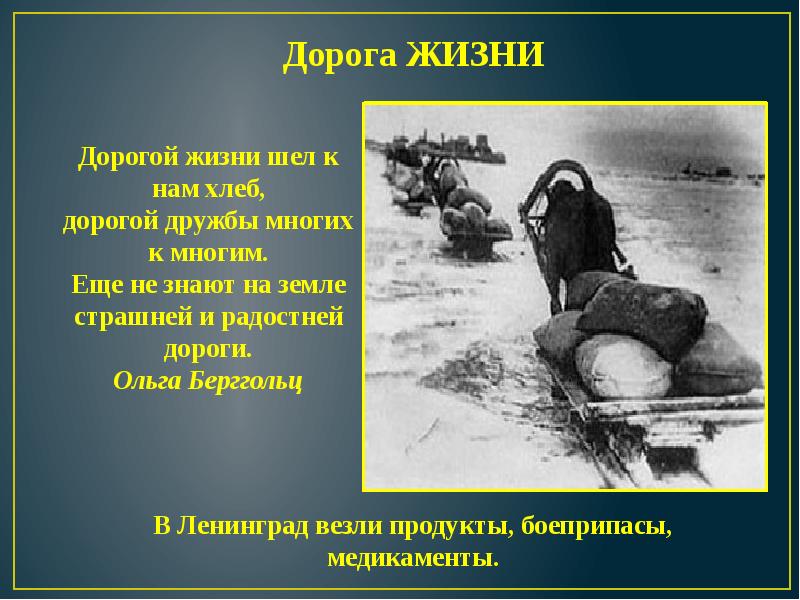 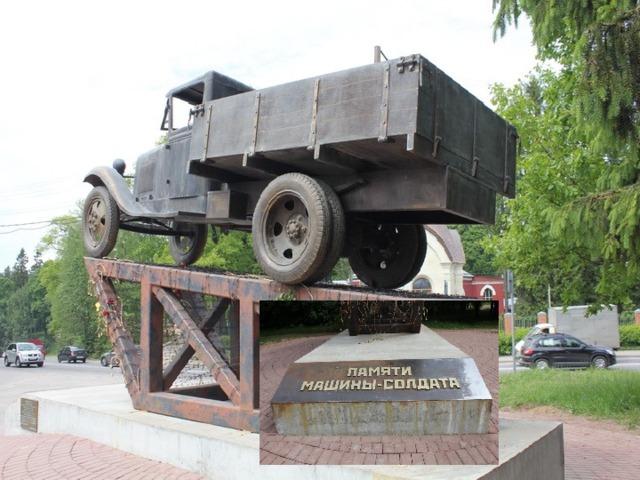 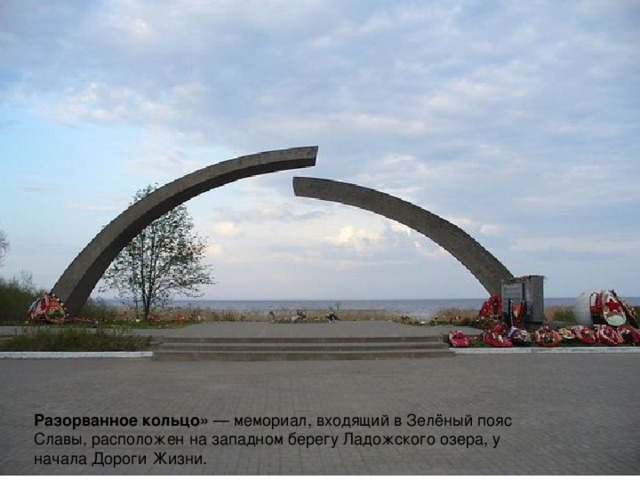 Много испытаний выпало на долю ленинградцев, но они не сдались, блокада длилась почти 900 дней! (2 года и 4 мес)Но была прорвана, и 27 января Ленинград был полностью освобожден от блокады! В этот день в честь разгрома фашистских войск под Ленинградом над Невой прозвучал праздничный салют. Все люди вышли из своих домов и со слезами на глазах смотрели в небо.
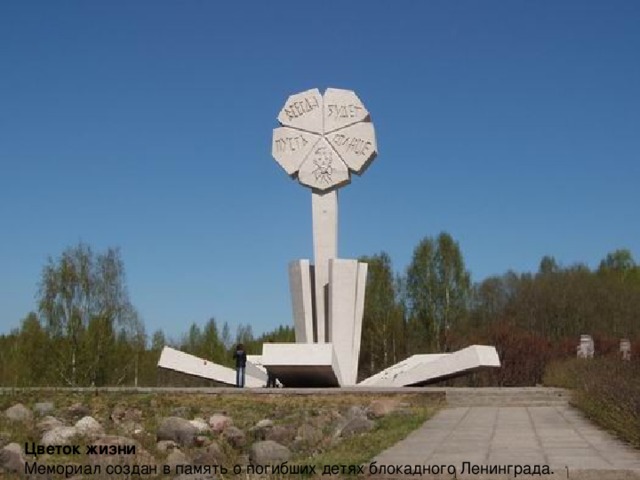 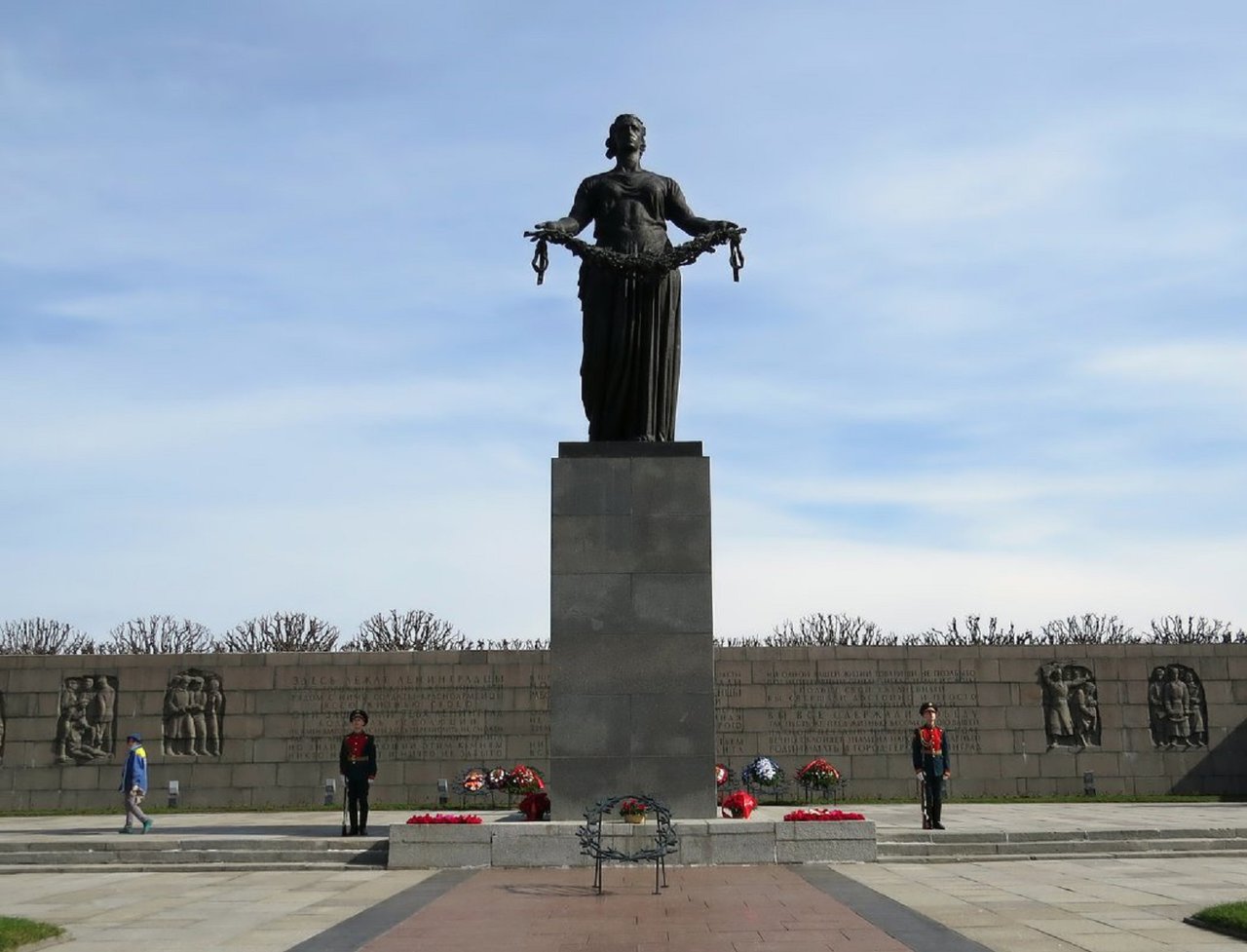 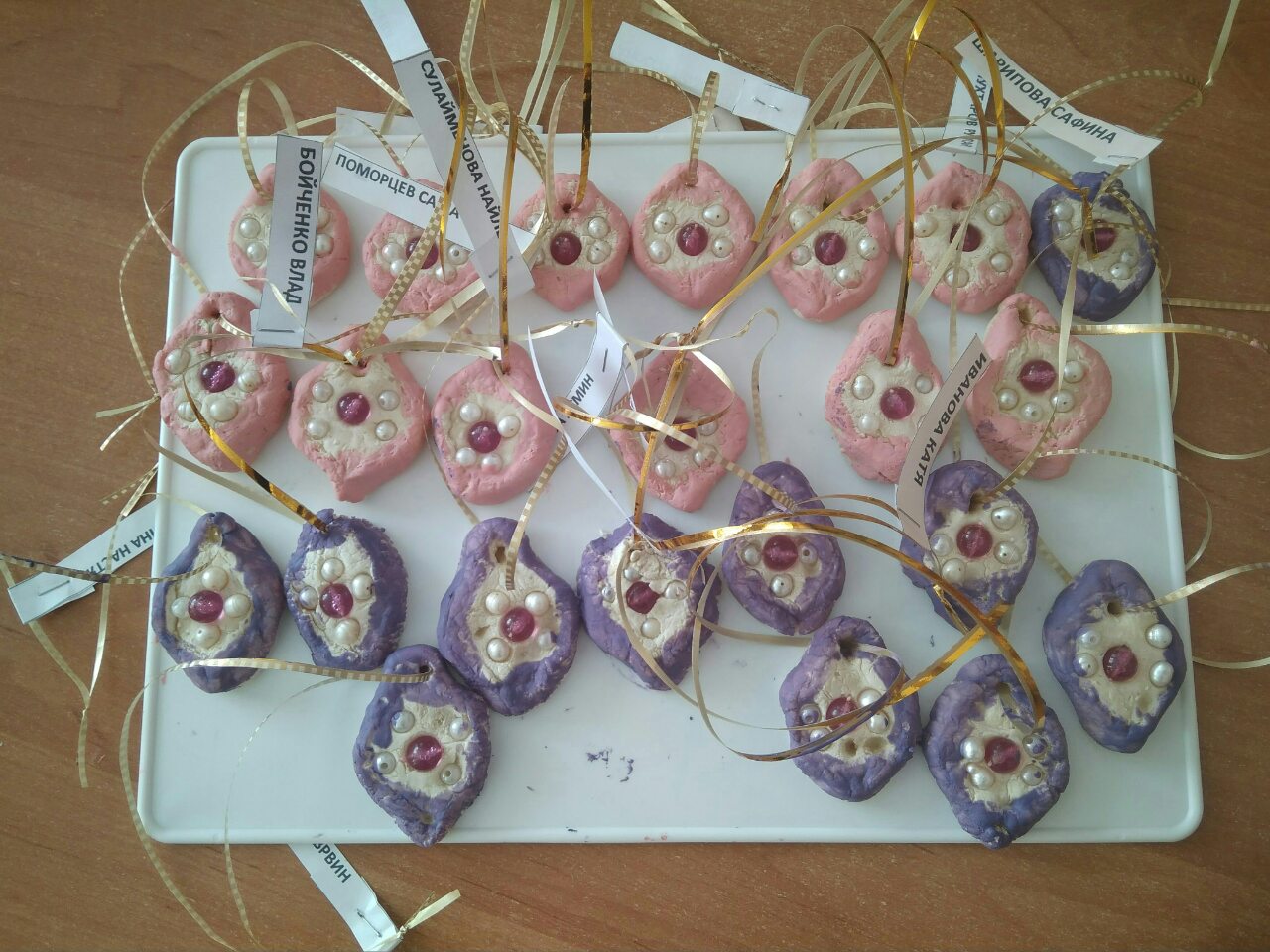 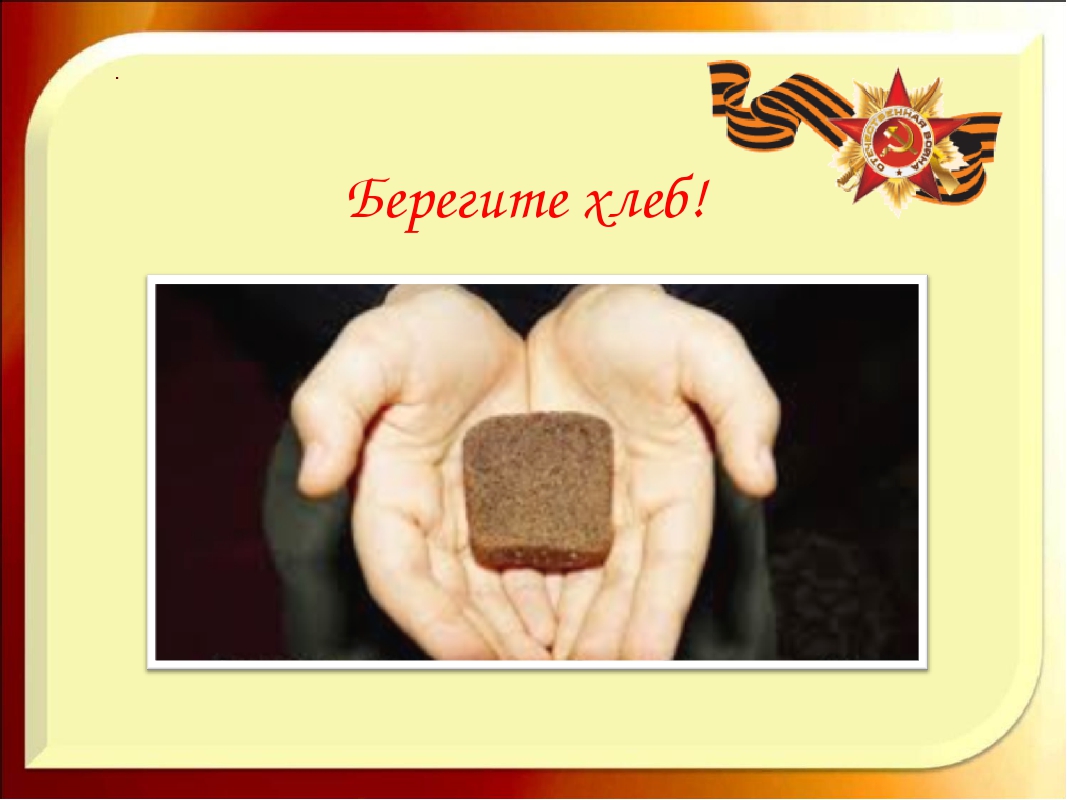 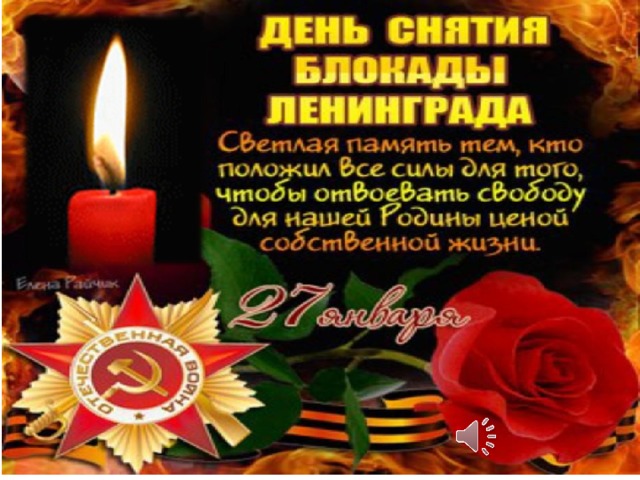 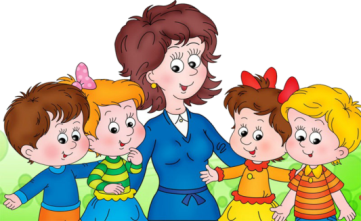 И сегодня давайте все вместе зажжём свечу памяти, помолчим, почтим героев Ленинграда, всех, чьи жизни унесла в суровый час блокада. 
МИНУТОЙ МОЛЧАНИЯ
Спасибо тем, кто город отстоял,
Кто выжил в страшную блокаду,
Кто восстанавливал, из пепла возрождал. 
Спасибо вам, герои Ленинграда!
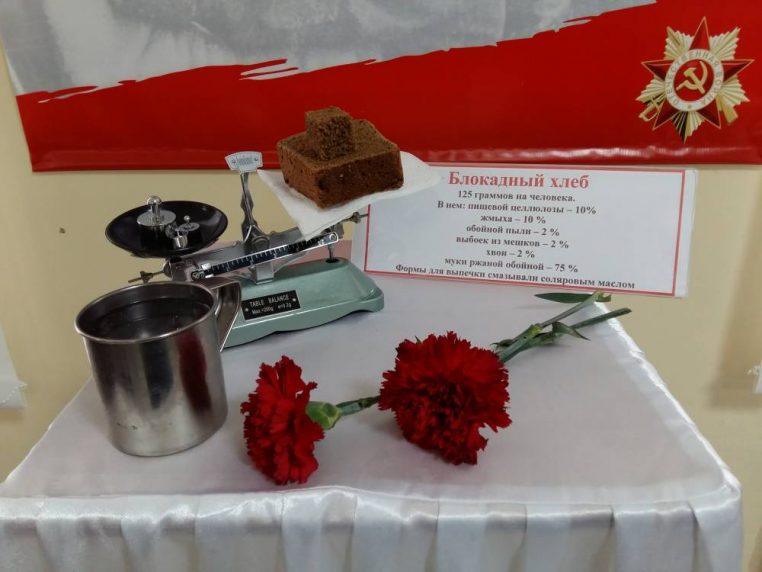